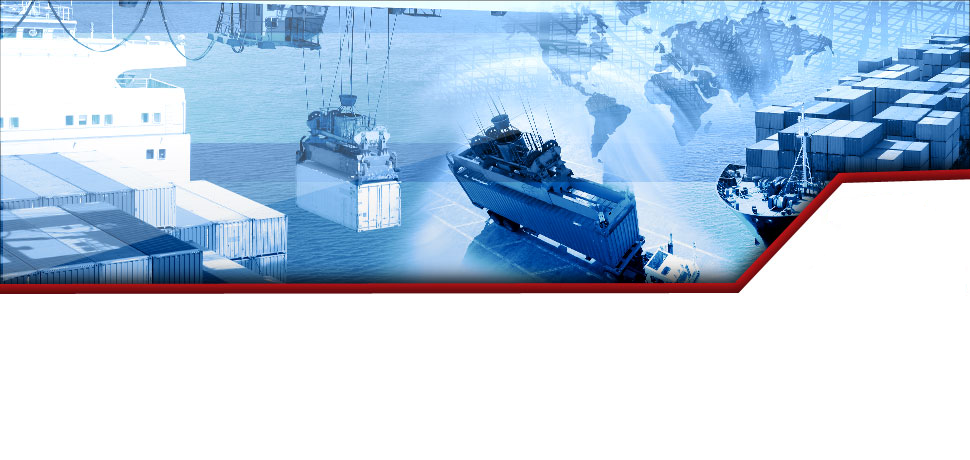 Información  corporativa.-
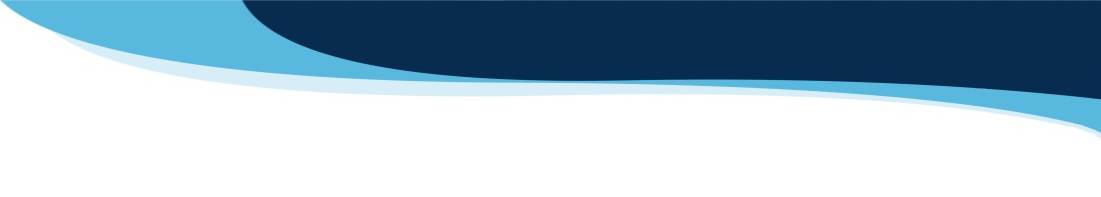 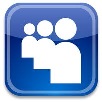 MISIÓN
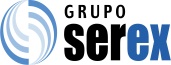 Promover productos integrales y energéticos, confiables y seguros, basados en un criterio de calidad y contando con un capital humano altamente calificado, utilizando tecnología avanzada, para agregar el máximo valor a nuestros clientes y accionistas.
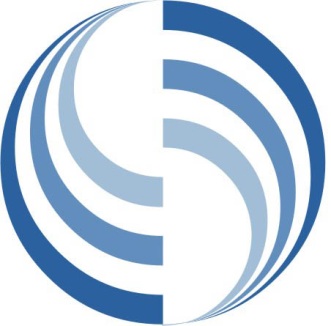 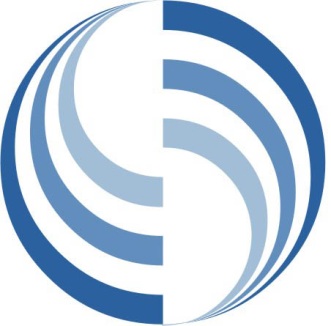 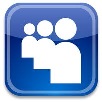 VISIÓN
Ser un grupo empresarial líder a nivel nacional, de reconocida trayectoria, que proporcione a sus clientes, productos y servicios integrales con altos estándares de calidad en las áreas energéticas y marítimas.,
VACACIONES
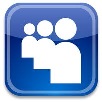 VALORES
Ética, Profesionalidad, Servicio, Desarrollo, 
Compromiso y Equidad
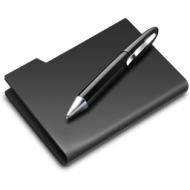 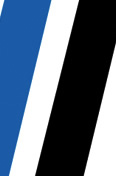 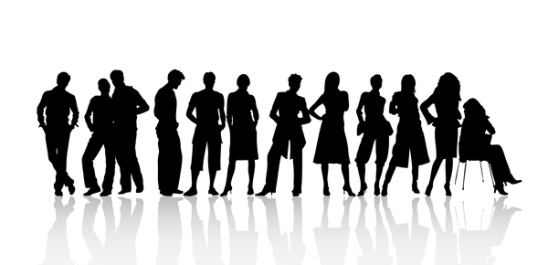 GERENCIA DE CAPITAL  HUMANO
    Email:   serviciolaboral@gruposerex.com
    Tel: 0261 – 7982221      Av. 9B entre calles 77 (5 de julio) y 78. 
                                           Edif. Banco Industrial
                                           MARACAIBO - ZULIA
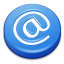 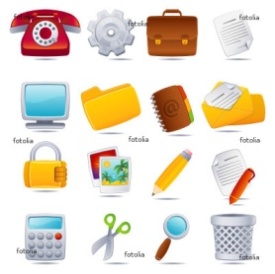 0261 - 7983205
0261 - 7982058
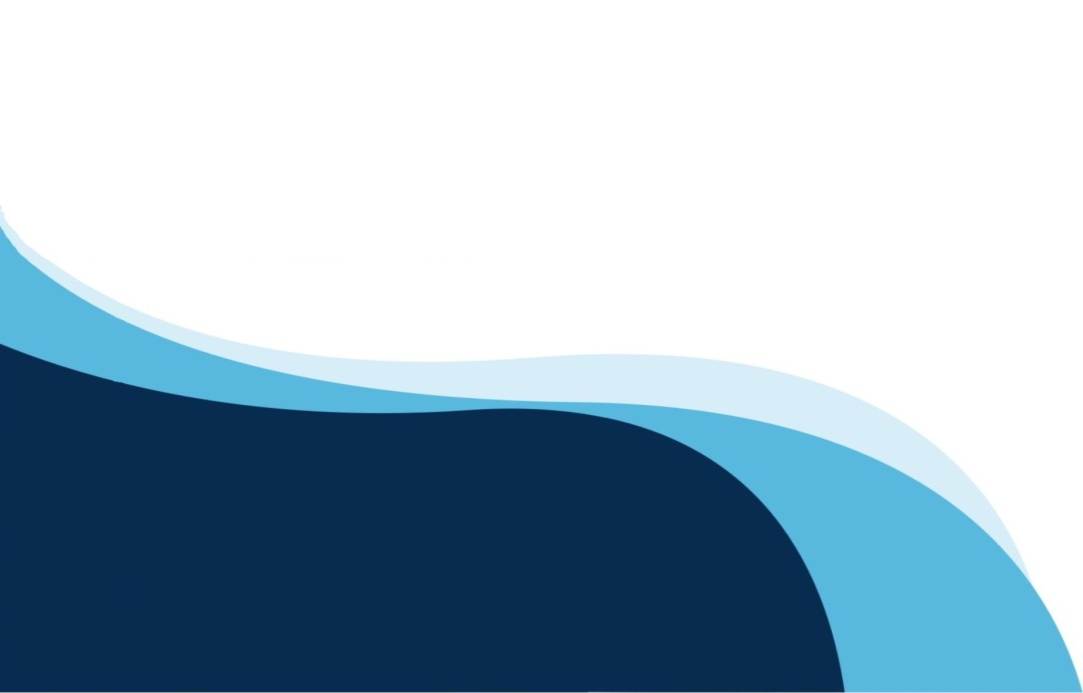 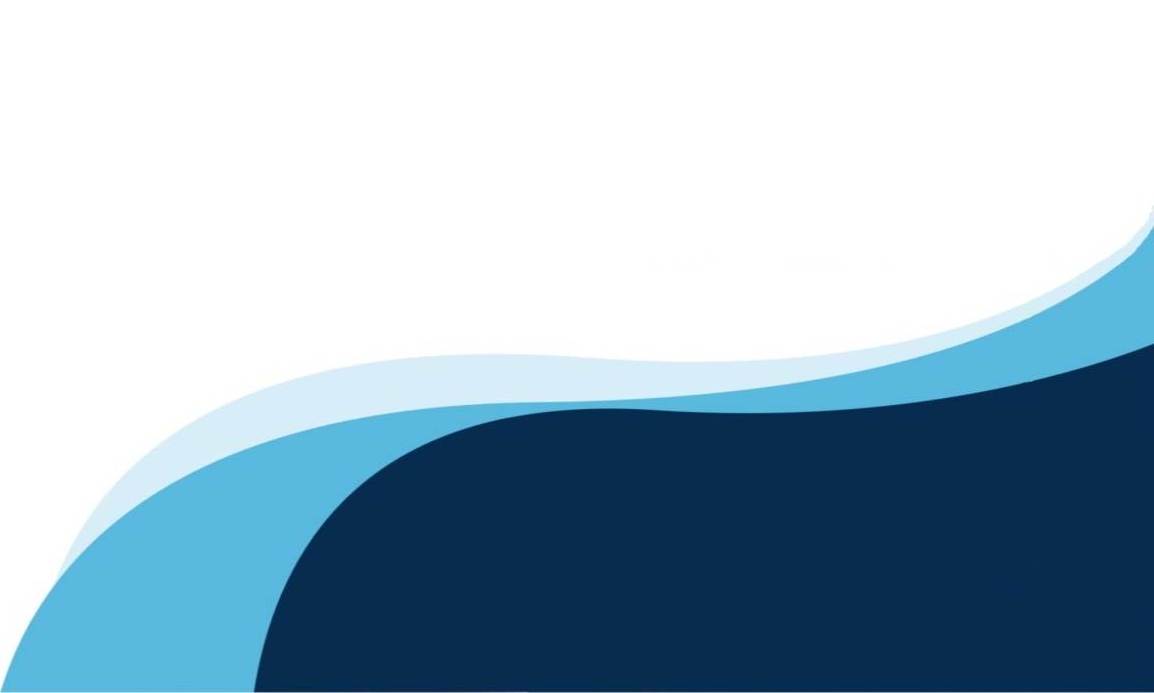 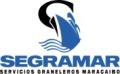 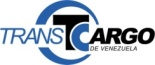 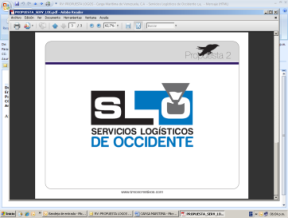 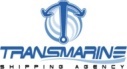 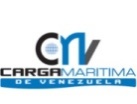 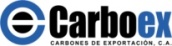 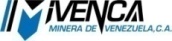 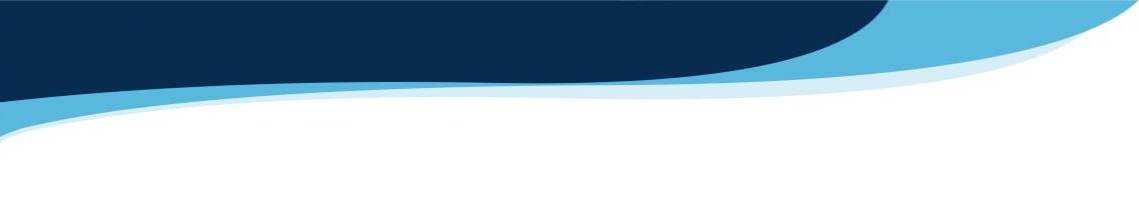 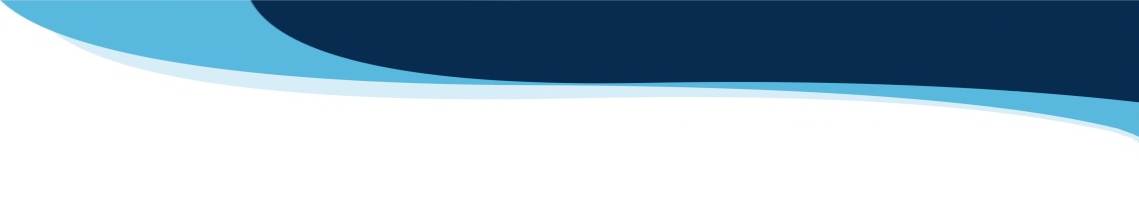 ¿Cuántos días de disfrute de vacaciones me corresponden?
¿Puedo solicitar que me paguen las vacaciones pero no disfrutarlas?
No, ya que el articulo 197 de la Ley Orgánica del Trabajo, Trabajadores y Trabajadoras indica que el pago de las mismas debe realizarse únicamente cuando comienza su disfrute.
15 Días + 1 día adicional por cada año de servicio.
Ej.:    1 año   15 días
         3 años  15 días + 2 días adicionales = 17 días
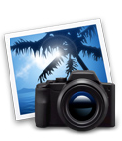 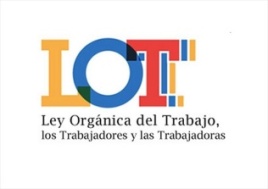 ¿Cuántos días de bono vacacional me pagan?
¿Qué debo hacer si sufro algún accidente o enfermedad común durante el disfrute de las vacaciones?
16 Días + 1 día adicional por cada año de servicio.
Ej.:    1 año   16 días de pago
         3 años  16 días  de pago + 2 días adicionales = 18 días
Debo notificar inmediatamente a la empresa y entregar el respectivo certificado medico avalado por el IVSS. El reposo medico suspende momentáneamente el periodo vacacional, el cual se reactivará una vez culmine dicho reposo. Deberá entregar el certificado oportunamente, de lo contrario no será valido.
¿Cuándo debo disfrutar mis vacaciones?
Todos los años, preferiblemente en el mes aniversario de su ingreso a la empresa.
Mientras este de vacaciones, ¿voy a recibir el pago normal de mi quincena/semana?
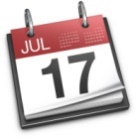 ¿Las vacaciones se pueden fraccionar?
No, ya que al momento de iniciar el periodo vacacional se le cancela el salario de cada día que estará de disfrute.
Si, puede dividir su periodo vacacional únicamente en dos porciones y de forma equitativa.
¿Cuándo debo solicitar las vacaciones?
Mientras este de vacaciones, ¿voy a recibir pago del bono de alimentación?
Debe solicitar al Departamento de Capital Humano su periodo vacacional mínimo 15 días antes de que vaya a disfrutarlas.
Si, recibirá el abono acostumbrado por el mes correspondiente.
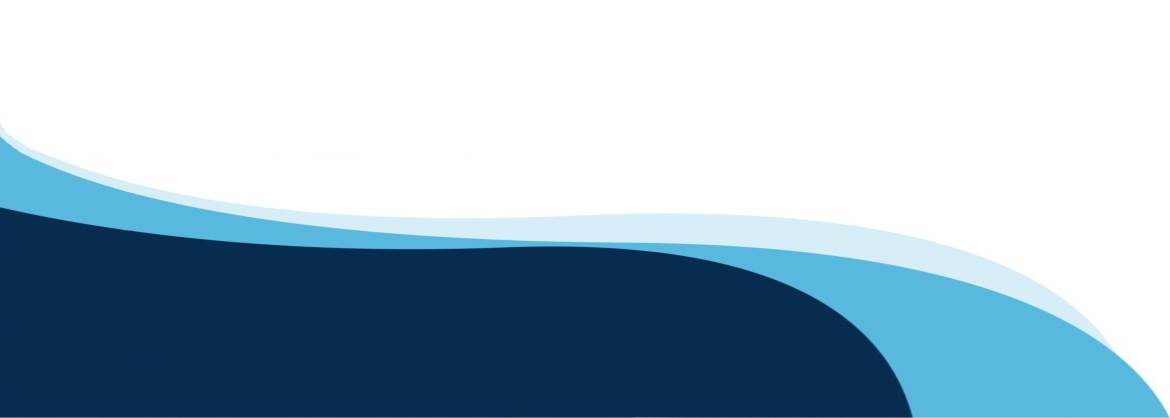 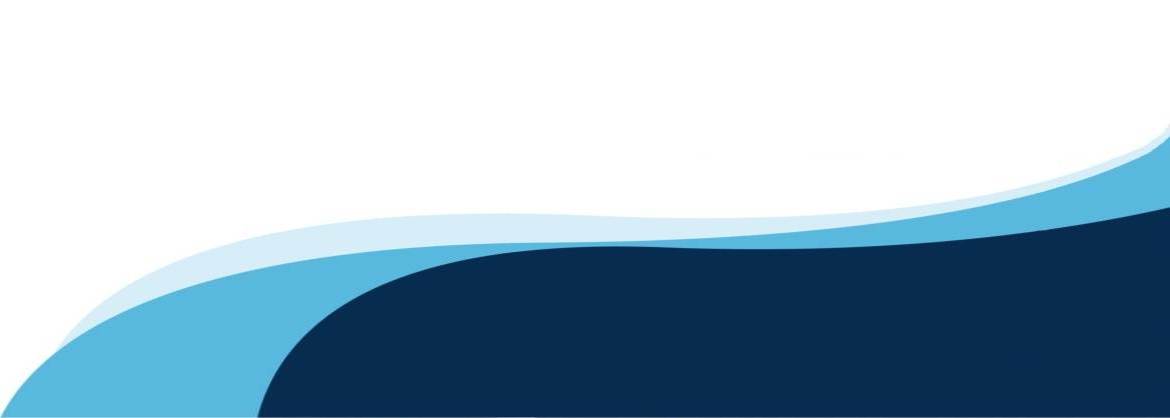